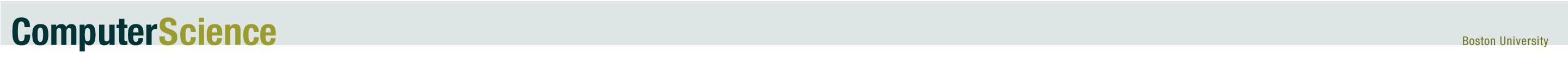 ComputerScience
Boston University
Security and Privacy Concerns of Starbucks.com
Abigail Hertz, Sophie Lehar, and Ann Ming Samborski
INTRODUCTION
	Because the approaches companies use to target users and provide Internet services are ever evolving, it is becoming increasingly important to be aware of the information a site collects. This was the primary motivation for auditing the Starbucks website to unveil the information it records and shares on its users.  Starbucks emphasizes its dedication to securing users’ information, and therefore the goal was to see how secure its website currently is.
COOKIES
Starbucks states that it uses cookies mainly for website functionality, performance monitoring, user convenience, and marketing
Some cookies found contained data such as session ids, encrypted usernames, csrf tokens, and tokens showing what was inside a user’s cart
Starbucks uses numerous cookies for tracking from sites such as doubleclick.net, coremetrics.com, adroll.com, and rubiconproject.com
Starbucks does not respond to browser “Do Not Track” technology.  This preference can be set in some newer browsers and indicates that a user does not want his or her activity to be tracked
PRIVACY POLICY “Starbucks is committed to protecting [its] customers’ personal information. It adhere[s] to industry-leading standards to manage [its] network, secure [its] web and mobile applications, and set security policies across [its] organization. [It] treat[s] the security and safety of [its] customers’ personal information with utmost importance.”
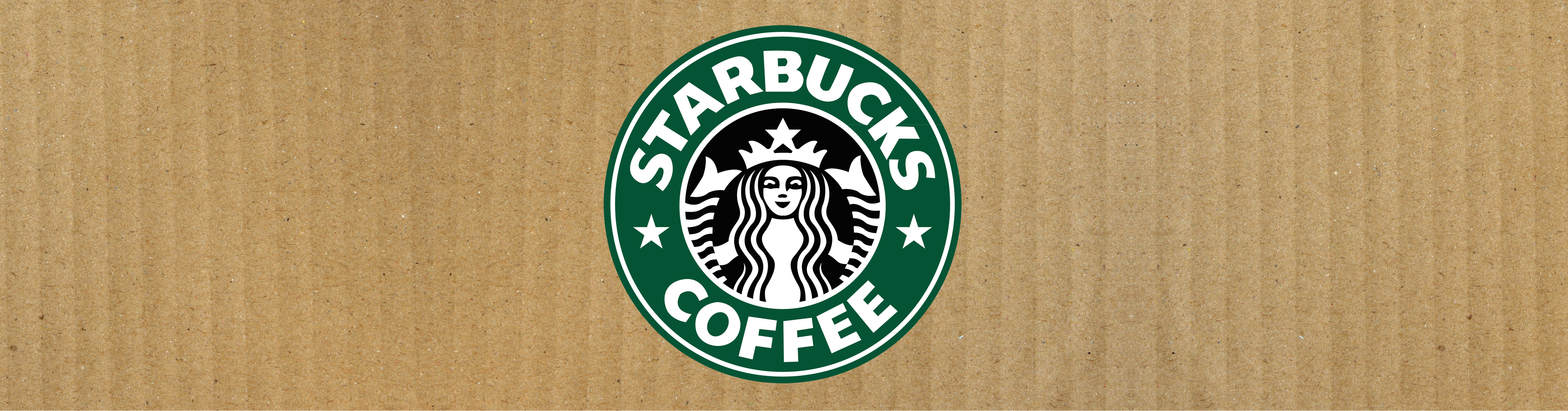 NETWORK SECURITY
HTTPS uses certificates to verify the identity of the server and encrypts data being sent to and from the server to prevent man-in-the-middle attacks
The level of security on Starbucks.com is variable. Some pages are connected through HTTPS while others are mixed content, have obsolete certificate signature techniques, or are using unencrypted HTTP protocols
CONCLUSION
	Starbucks states in its privacy policy that it treats the privacy of its customers with utmost importance. However numerous instances were found in which this claim was dubious. There are aspects of its website security that are flawed and could allow attackers to access the personal information of a user. While Starbucks does do some things well, such as rendering its login page over https, it is not consistent with its use of security tools, which results in many issues throughout its website.
INVISIBLE PIXELS
Starbucks.com has many invisible 1x1 pixel images rendered from other sites, which outside parties use for tracking and advertising purposes
These tracking pixels can be a privacy concern. Starbucks’ privacy policy states that it will disclose user information when working on business transactions, for marketing purposes, and for a variety of other reasons
REFERENCES
https://msdn.microsoft.com/en-us/library/ms178194.aspx
https://developer.mozilla.org/en-US/docs/Security/MixedContent
http://www.starbucks.com/about-us/company-information/online-policies/information-security-at-starbucks
http://www.starbucks.com/about-us/company-information/online-policies/privacy-policy
https://support.microsoft.com/en-us/kb/899918
https://googleonlinesecurity.blogspot.com/2014/09/gradually-sunsetting-sha-1.html
https://docs.spring.io/spring-security/site/docs/current/reference/html/csrf.html
https://developer.mozilla.org/en-US/docs/Web/Security/Weak_Signature_Algorithm